Regionalização no SUS
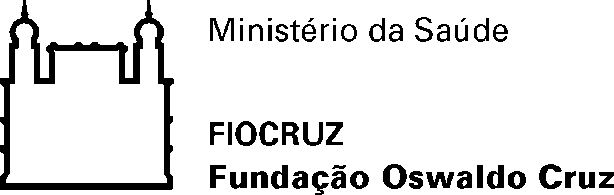 Cristiani Vieira Machado
Vice-Presidente de Educação, Informação e Comunicação - Fiocruz
V Congresso das Secretarias Municipais de Saúde do Estado do RJ
Niterói, 12 de fevereiro de 2019
introdução
Descentralização (político-administrativa) e regionalização (territorial) – papel das esferas e coordenação federativa;
 Desenvolvimento regional e regionalização setorial; 
 Regionalização (território - população) e redes de atenção (sistema de ações e serviços de saúde - agravos ou grupos específicos);
 Política de regionalização - dinâmicas territoriais – arranjos assistenciais públicos e privados – acordos entre atores públicos e privados – trajetórias ou itinerários das pessoas em busca de cuidado.
2
Regionalização no SUS
1) Função de Estado que:
 Requer a adoção de um enfoque territorial no planejamento e na organização de ações e serviços de saúde.
 Requer o fortalecimento de estruturas de gestão e/ou coordenação regional.
 Requer coordenação entre: esferas de governo; setores da política pública; Estado e agentes privados.
 Envolve racionalidades variadas: técnica (objetivos de acesso, qualidade, resultados de saúde), econômica (incorporação tecnológica, escala), e política (interesses de atores públicos e privados).
3
Regionalização no SUS
2) É condicionada por fatores de natureza histórico-estrutural, político-institucional e conjuntural, que extrapolam o setor saúde e variam ao longo do tempo e entre estados:
 Desigualdade e diversidade territorial do país.
 Distintas lógicas de atuação do Estado nas políticas públicas e na saúde – dificuldades de ação mais integrada.
 Múltiplas configurações e escalas relacionadas à distribuição da  oferta, uso de serviços de saúde e acordos técnico-políticos.
Multiplicidade de atores envolvidos no financiamento, gestão e prestação de ações e serviços em âmbito regional.
4
Regionalização no SUS
3) Relação com descentralização, papel das esferas de governo e lógica de coordenação federativa:
5
Distribuição das 438 regiões de saúde segundo tipologia de municípios. 
Brasil, 2000 e 2016
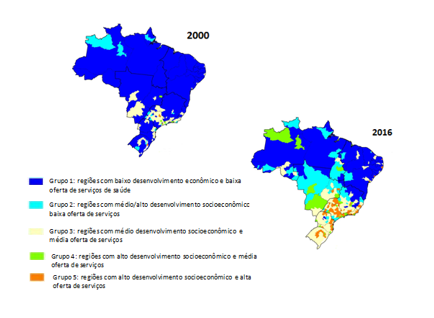 ALBUQUERQUE, Mariana Vercesi de et al. Desigualdades regionais na saúde: mudanças observadas no Brasil de 2000 a 2016. Ciênc. saúde coletiva. 2017, vol.22, n.4, pp.1055-1064
regionalização no SUS: Desafios
Fortalecer a capacidade do Estado na condução da política de saúde no âmbito regional, envolvendo as três esferas de governo.
Articular políticas de desenvolvimento regional a investimentos em saúde para reduzir desigualdades.
Formular propostas de apoio à regionalização do SUS nos estados brasileiros, considerando suas especificidades e as distintas dinâmicas territoriais (regiões metropolitanas, fronteiras, áreas de conservação, usos corporativos do território).
Reformular os mecanismos de transferência intergovernamental e de incentivos financeiros visando à implantação e coordenação de políticas no plano regional
Fortalecer os mecanismos de coordenação federativa no SUS e de regulação sobre o setor privado
Consolidar parcerias (ex: consórcios) baseadas em planejamento regional integrado
Estabelecer mecanismos de organização e regulação de redes de atenção inseridos em um planejamento regional integrado
7
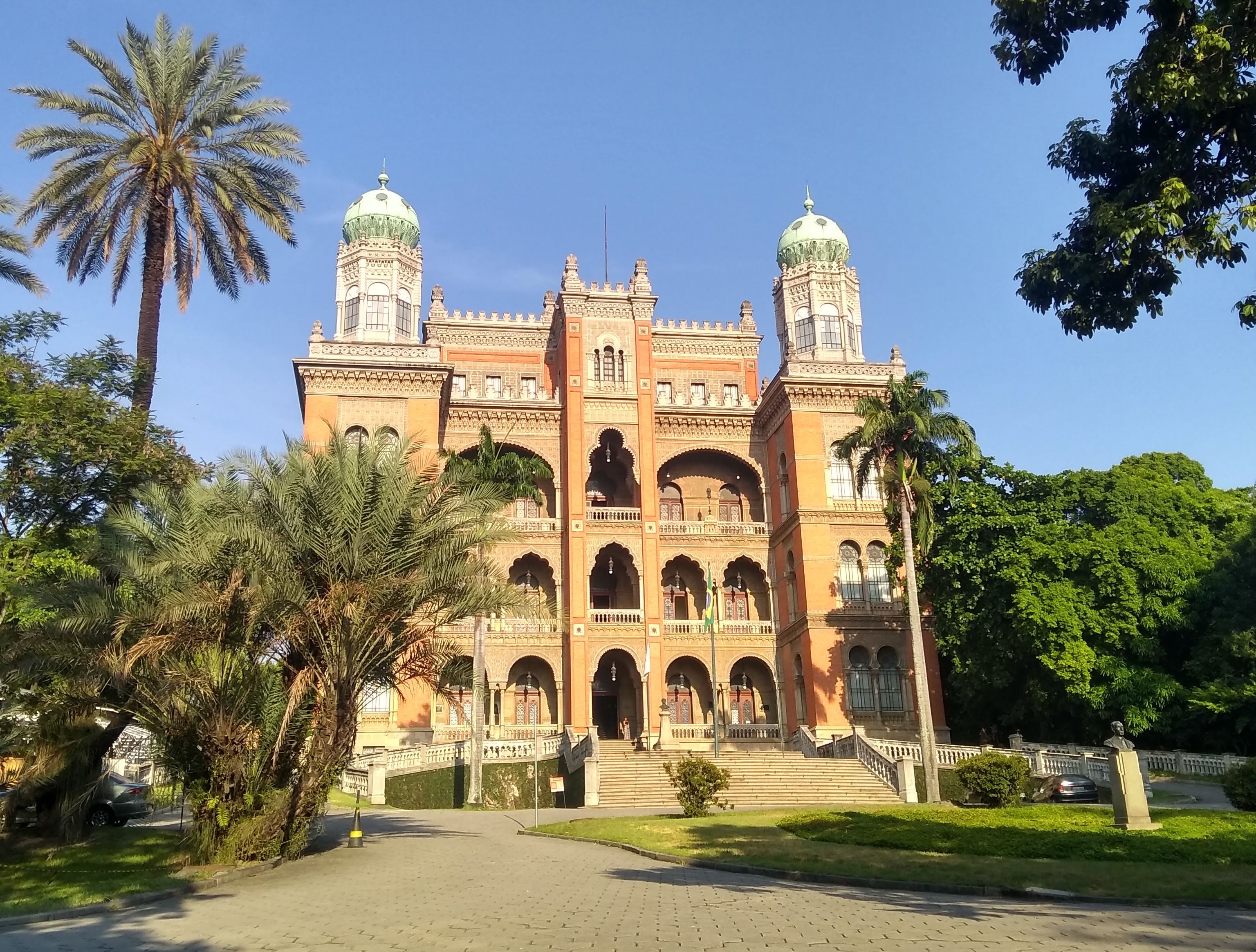 Obrigada! 
cristiani.machado@fiocruz.br
luciana@ensp.fiocruz.br
mariana.albuquerque@ensp.fiocruz.br
adelyne@fiocruz.br